Three Ages Project
By: Barbara Daniels
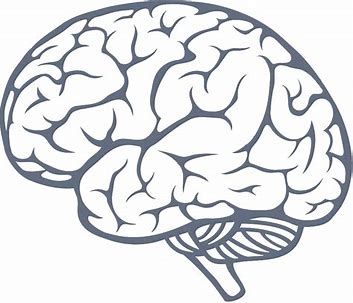 Tiffany Questions Overview
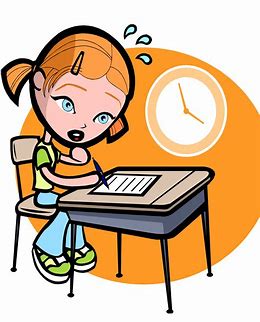 Cognitive
She enjoys verbal learning
Working in groups
Gets nervous before and during tests
Favorite part about school is hanging with friends
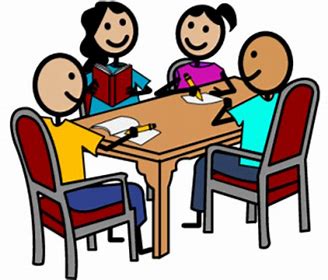 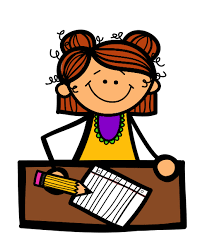 Carol Questions Overview
Cognitive
Learns better with verbal teaching
Gets a little nervous with tests
Likes to work by herself
Favorite part of school is when they go outside for P.E.
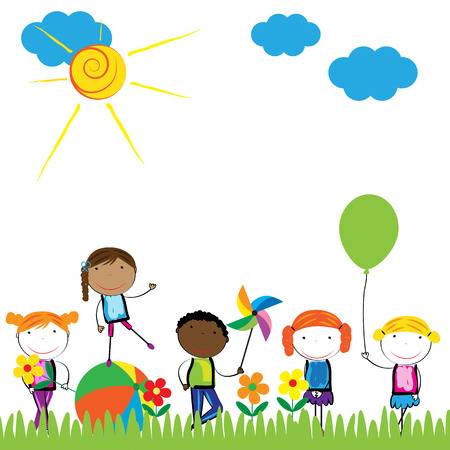 Seth Questions Overview
Cognitive
Learns better with hands on activities
Does not get nervous before tests 
Enjoys group work, more brains and opinions
Favorite part of school is meeting new people
Tiffany Questions Overview
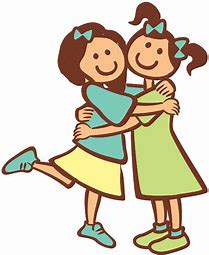 Social/Emotional
Enjoys making new friends
Social in the way she makes friends
Enjoys talking with friends but rather stay in the house when with her friends
Happy/Angry
Writing stories makes her happy, angry if she gets in fights with her friends
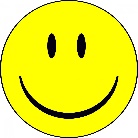 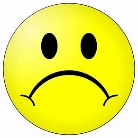 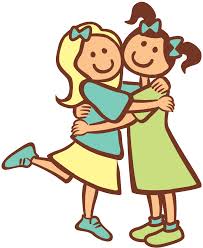 Carol Questions Overview
Social/Emotional
She enjoys making new friends
Goes up and says hi when making new friends
Enjoys playing freeze tag with friends
Happy/Angry
Hanging out with friends
Mom gets angry at her sister or herself
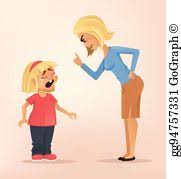 Seth Questions Overview
Social/Emotional
Stays with the same group of friends but enjoys meeting new people
Enjoys going outside with friends or playing video games
Happy/Angry
Hanging out with his friends
Ignorant people
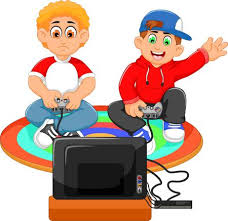 Tiffany Questions Overview
Physical
She enjoys playing outside but does not play any sports
Shorter than most of her friends 
Bedtime is at eight
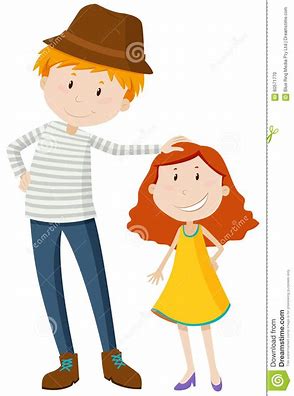 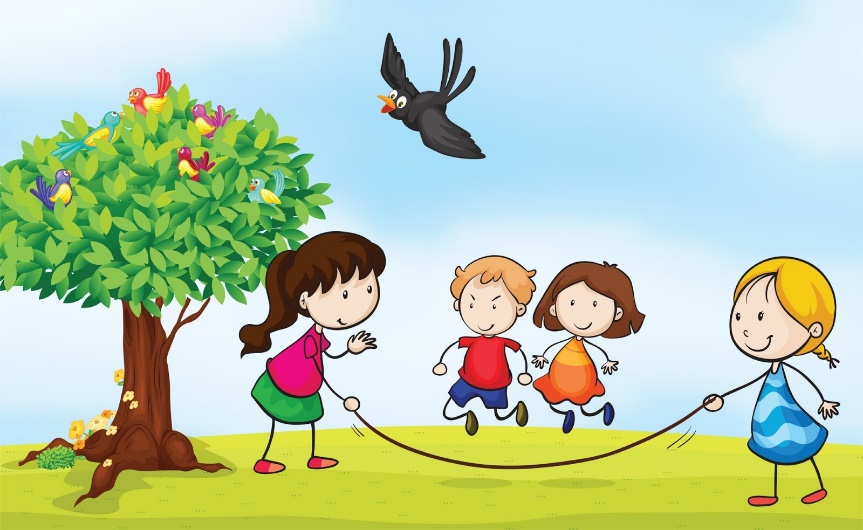 Carol Questions Overview
Physical 
Enjoys being outside
Used to do gymnastics
Shorter than most of her friends
Goes to bed around eight
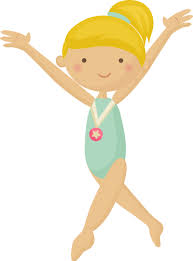 Seth Questions Overview
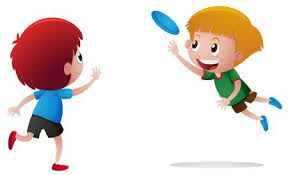 Physical
Rather be outside 
Taller than most
Plays ultimate frisbee/baseball
Tiffany Questions Overview
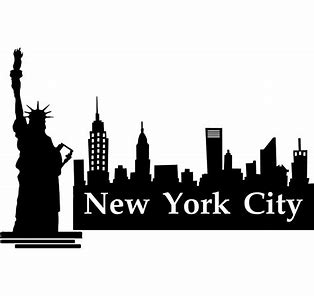 Interests
Wants to go to New York
Favorite food is Sushi
Enjoys playing freeze tag
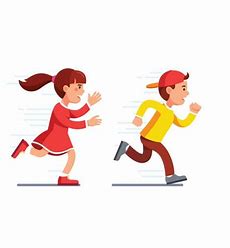 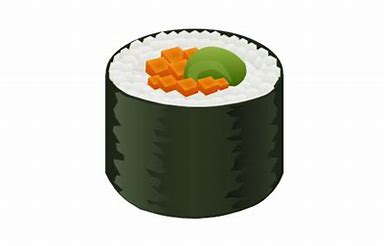 Carol Questions Overview
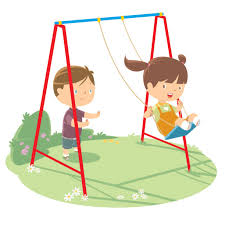 Interests
Wants to go to Florida 
Favorite food is Panda Express
Favorite outdoor activity is playing on her swing set
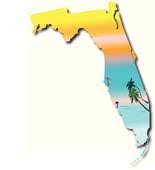 Seth Questions Interview
Interests
Wants to go to Naples, Italy
Favorite food is mashed potato's and gravy
Favorite outside activity is ultimate frisbee
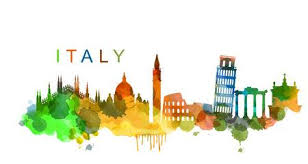 Overview of Each Interviewee
Tiffany, Carol, Seth
Social Cognitive Learning Theory
Formal Operations Stage
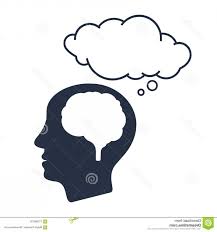 Erickson's Psychosocial Theory Stages
Tiffany represents the stage of industry vs inferiority
She will either learn the tasks of society or develops a sense of inadequacy 
Carol represents the initiative versus guilt
She either exhibits exuberant activity or overcontrol
Seth represents identity versus role confusion
Integrates previous experiences to form an identity or feels confusion about his or her role in society
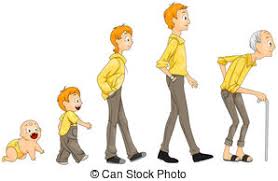